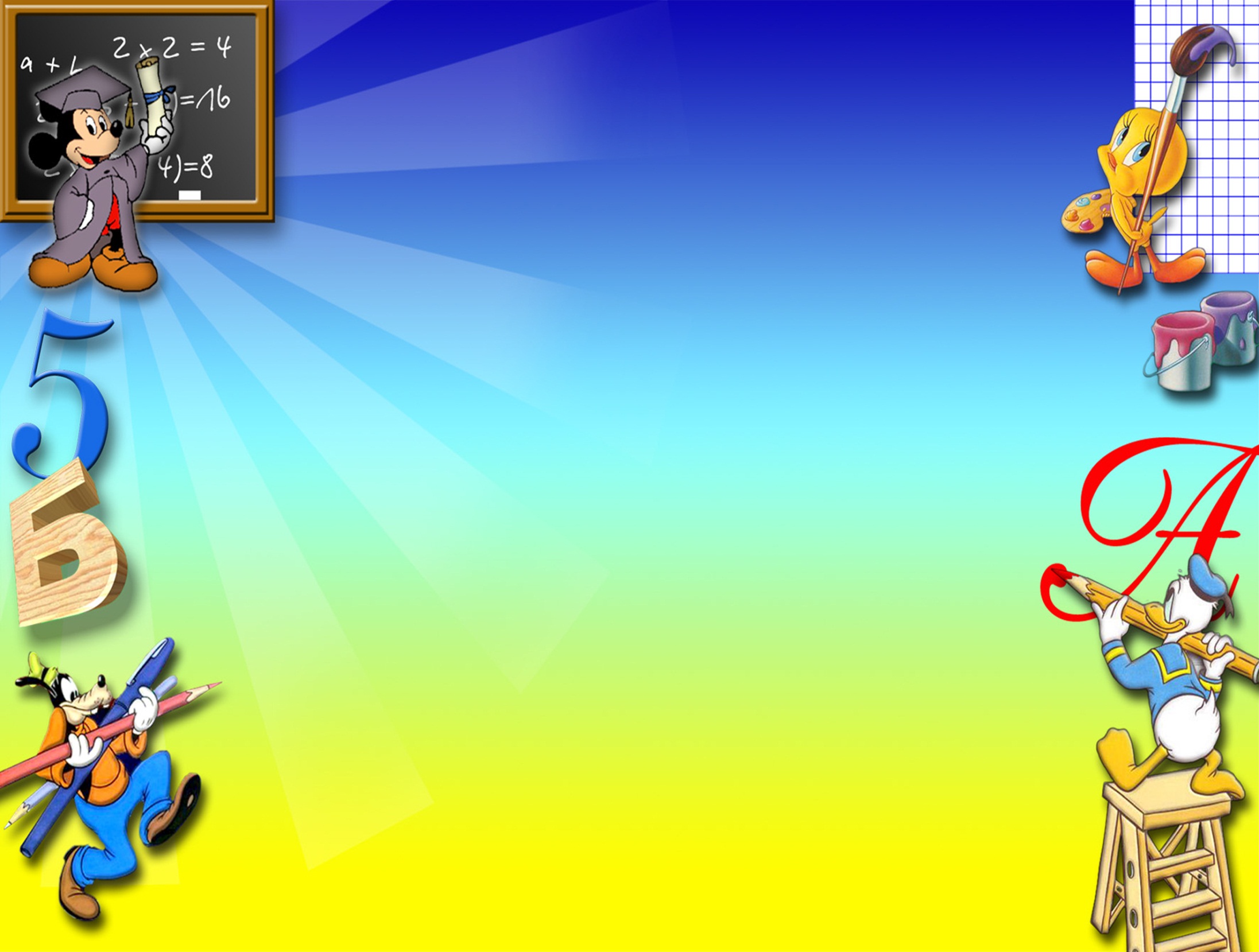 Система заданий, упражнений  
по развитию  математических способностей
для детей с ОНР
Пашина Юлия Ивановна, воспитатель группы компенсирующей направленности МАДОУ ДСКВ «Солнышко», г.Покачи
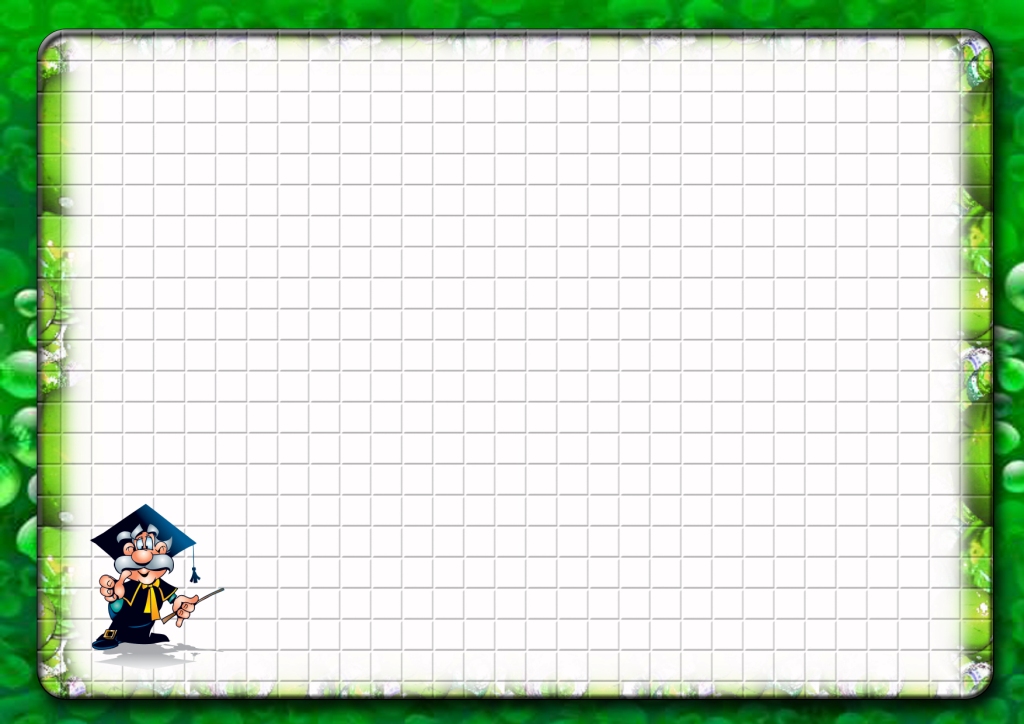 Развивающие игры математической направленности
Позволяют развивать любознательность, пытливость ума, способствуют продвижению каждого ребенка вперед, обогащают его развитие.
Способствуют развитию памяти, внимания, предпосылок логического мышления, формированию простых мыслительных операций.
Ребенок играет и выполняет различные действия: выкладывает, меняет местами, убирает, прибавляет,  прячет, ищет, делит, помогает игровым персонажам и по ходу этих действий рассуждает, делает простые умозаключения.
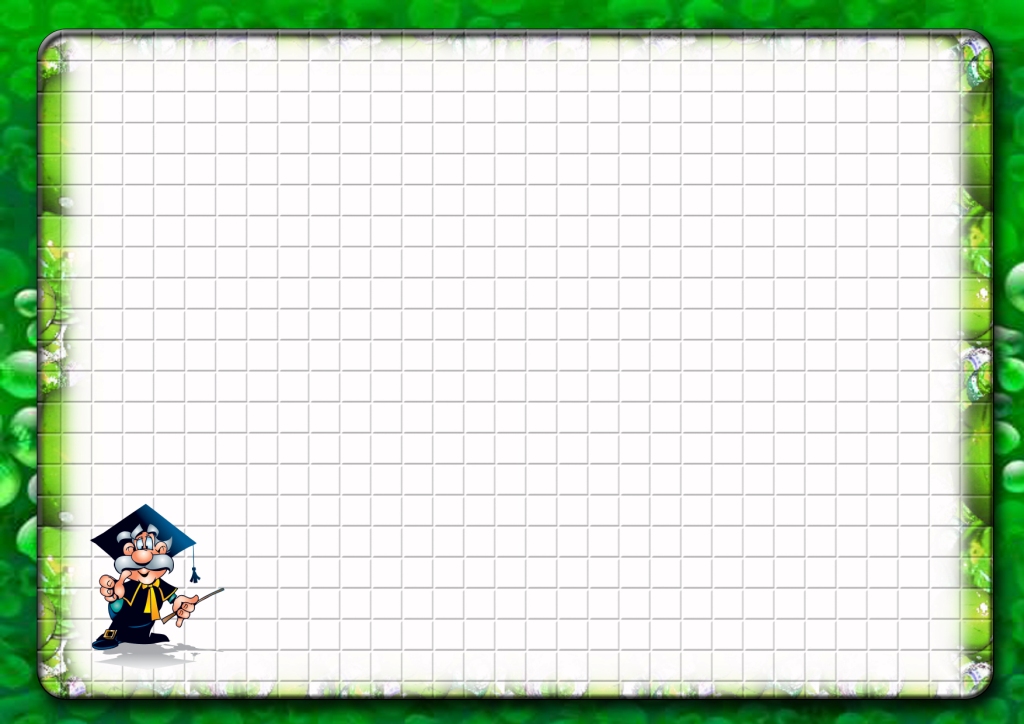 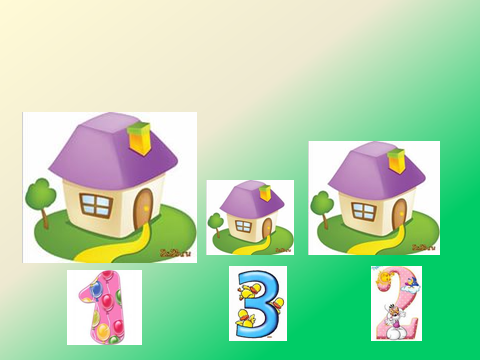 ЗАДАНИЕ: назови номер домика, расположенного посередине , теперь номер самого большого дома?
А у домика справа какой номер?
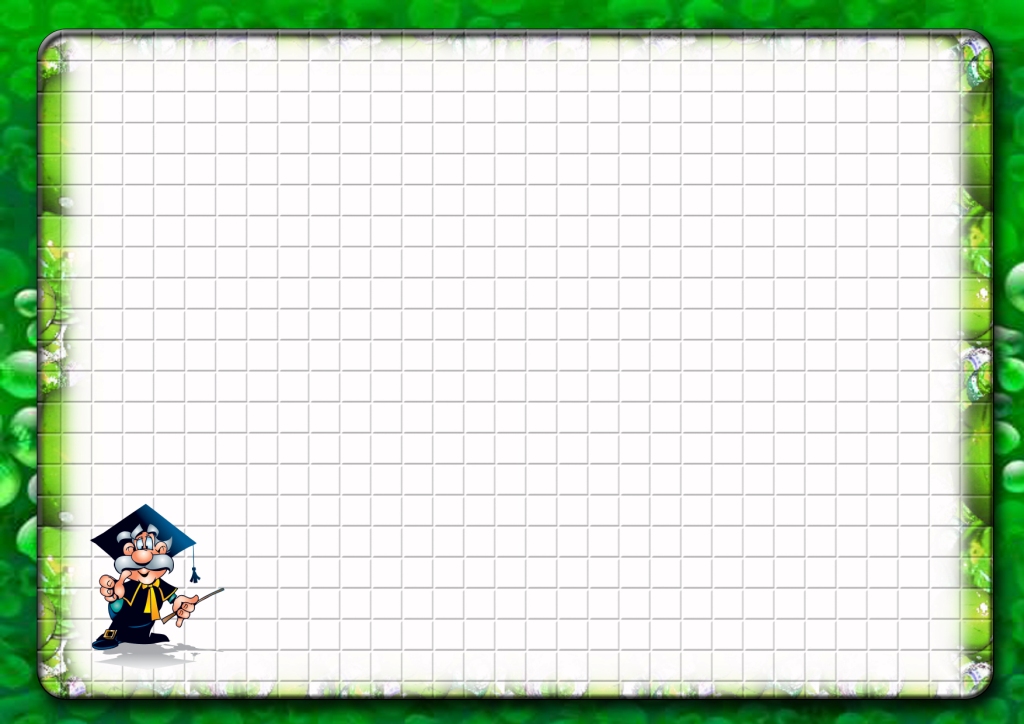 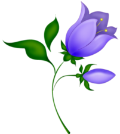 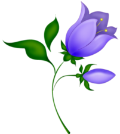 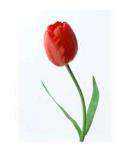 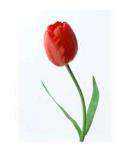 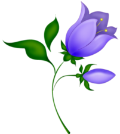 ЗАДАНИЕ: На полянке выросли цветы. Помоги Синеглазке их сосчитать. Ответь на вопросы: Сколько выросло ромашек?  Каких цветочков 4? Сколько цветов в правом верхнем углу? В левом?
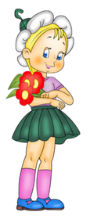 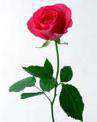 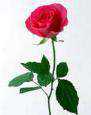 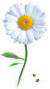 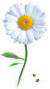 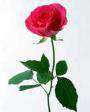 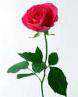 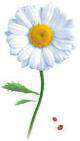 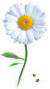 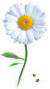 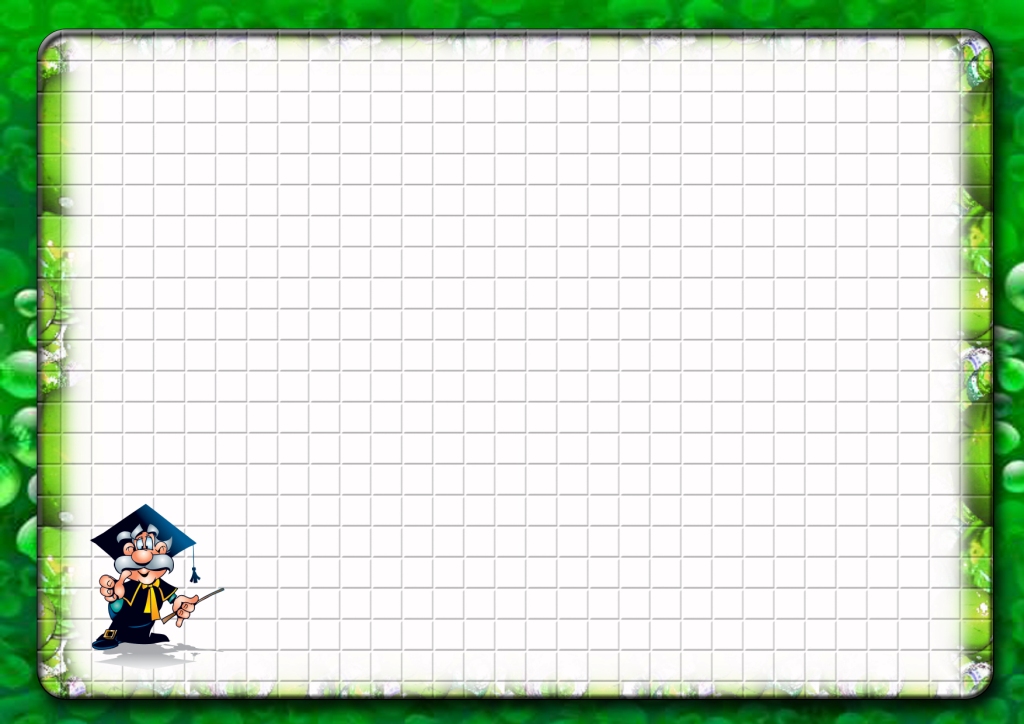 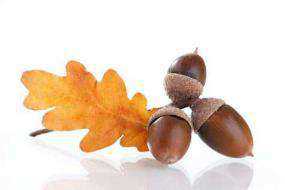 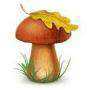 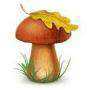 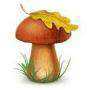 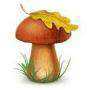 ЗАДАНИЕ:  Помоги белочке сосчитать  запасы.
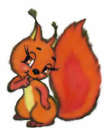 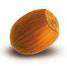 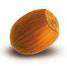 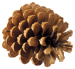 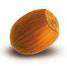 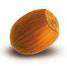 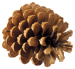 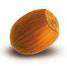 Задание: Будь внимателен. Помоги Кролику найти ошибку?
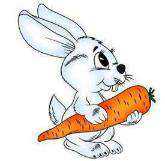 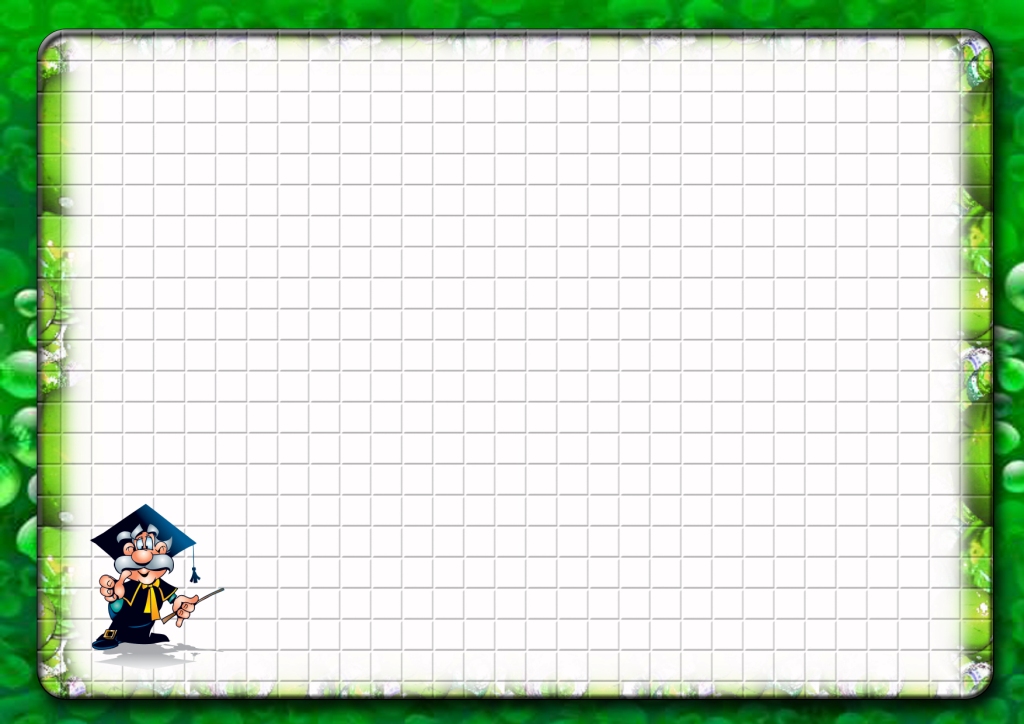 3
4
5
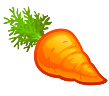 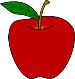 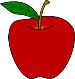 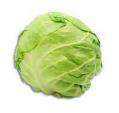 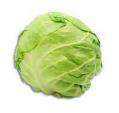 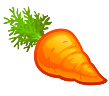 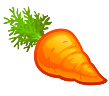 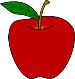 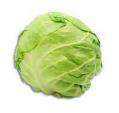 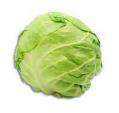 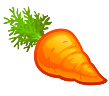 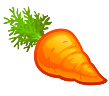 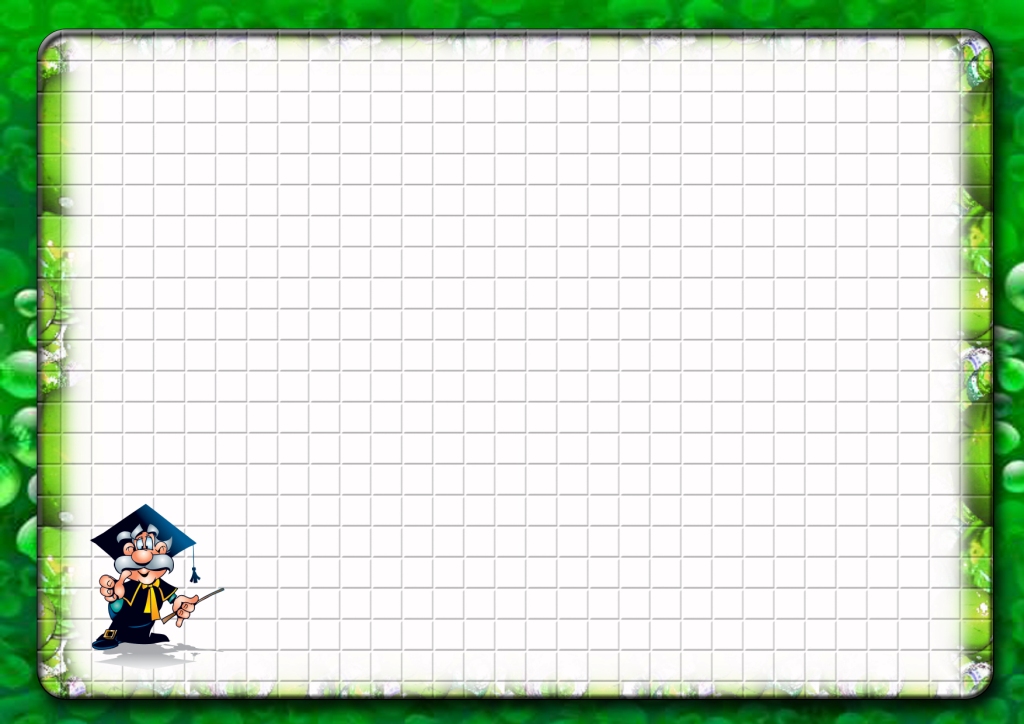 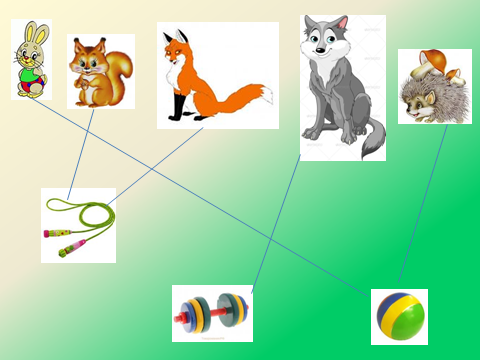 Задание: Зверята любят спорт. Кто чем любит заниматься?
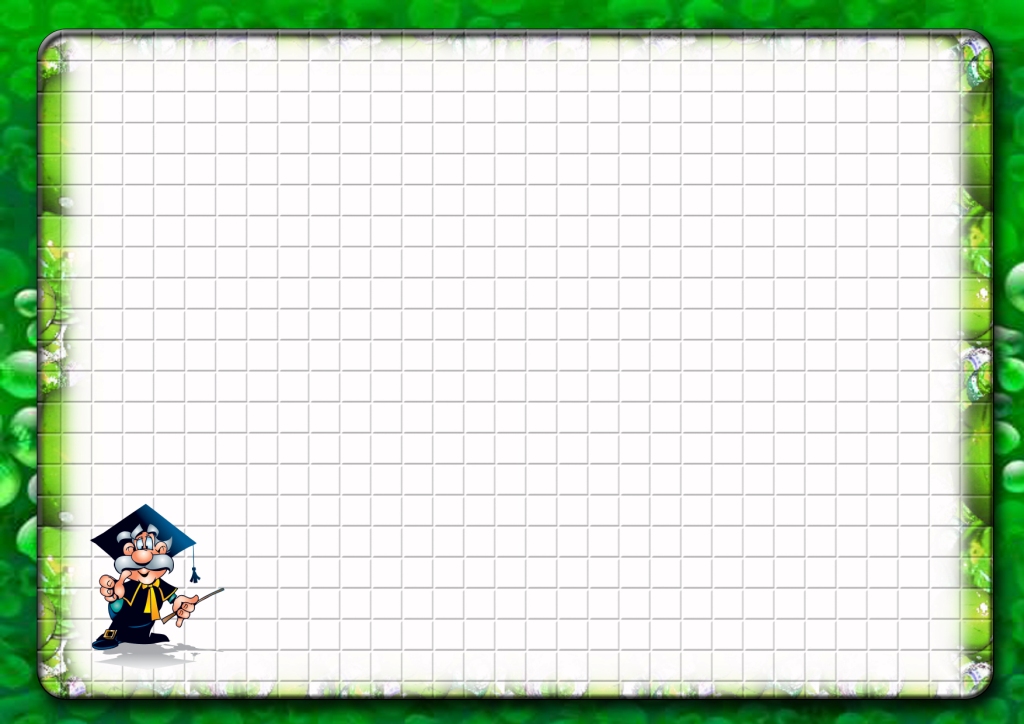 Задание: Сколько пчелок справа от котенка? А слева?
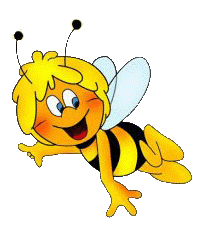 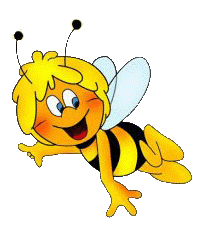 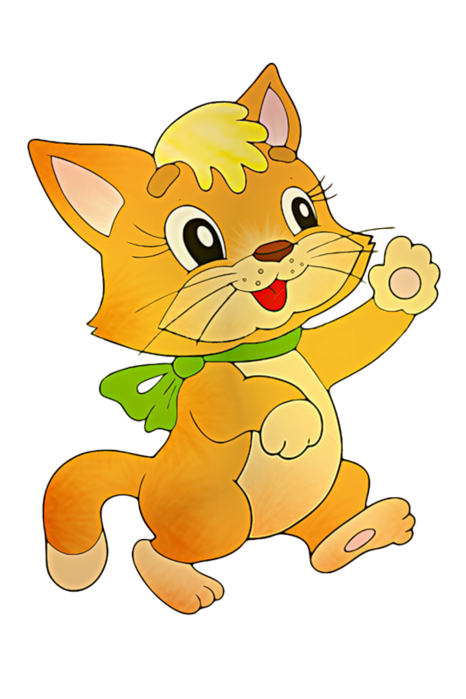 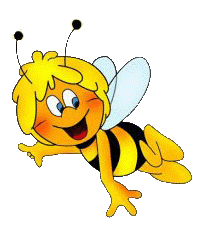 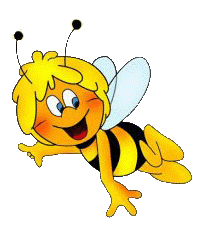 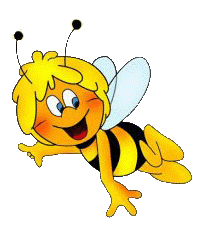 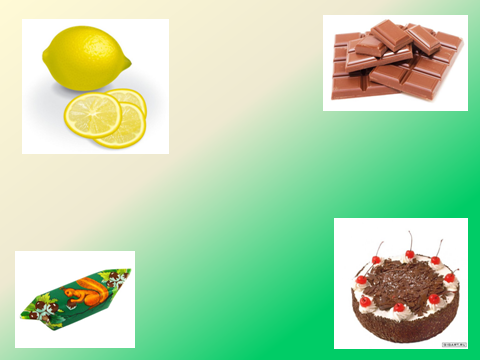 Задание: Какой продукт не подходит к остальным. Объясни свой выбор.